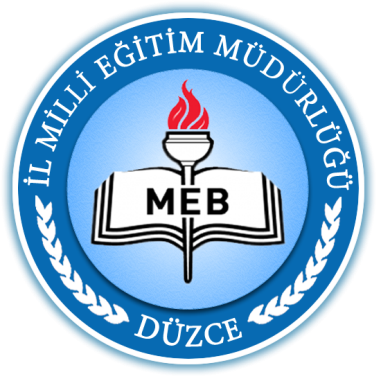 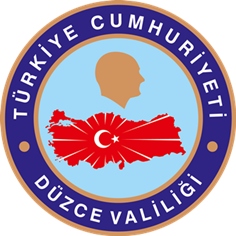 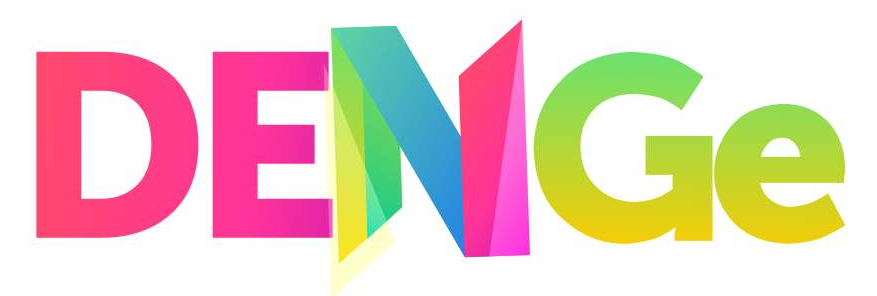 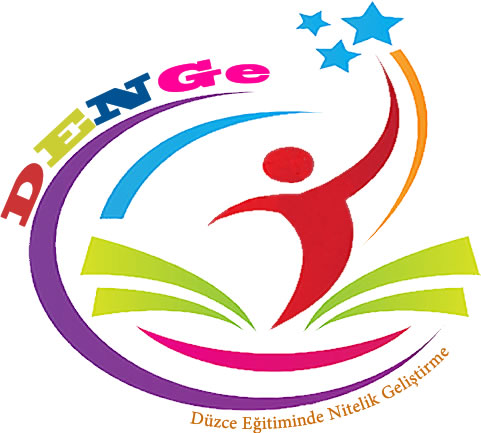 DÜZCE EĞİTİMİNDE NİTELİK GELİŞTİRME
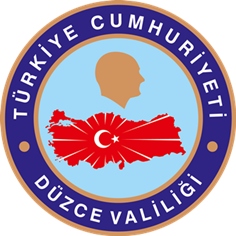 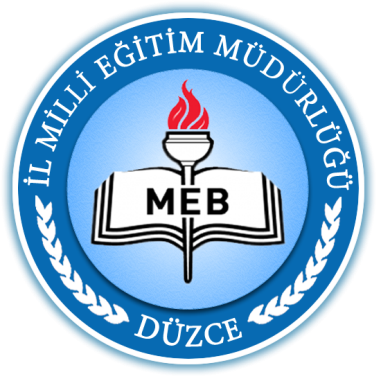 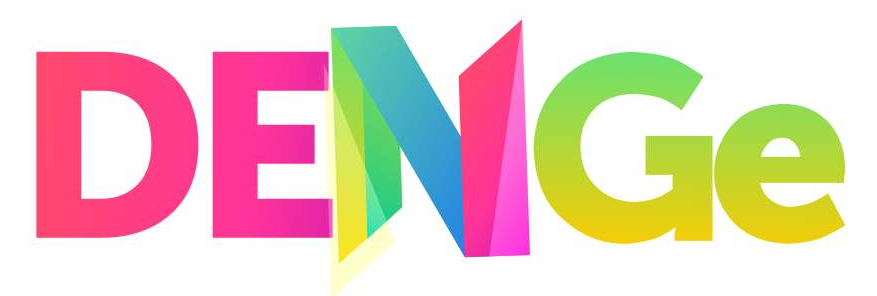 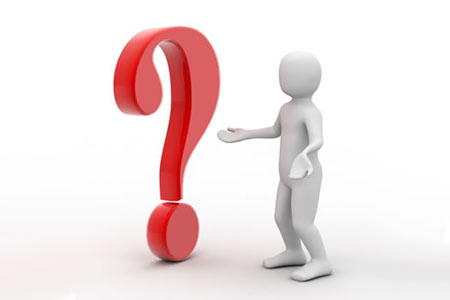 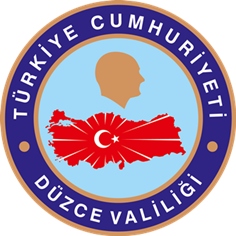 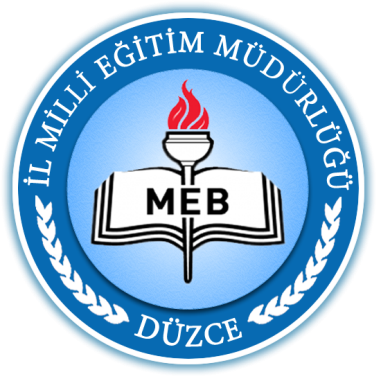 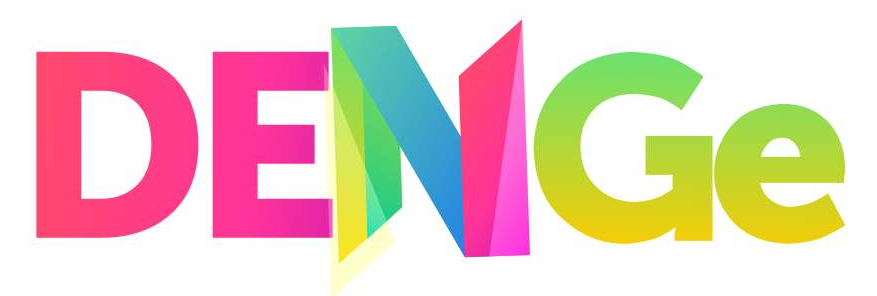 Proje 5 yıl uygulanmak üzere tasarlanmıştır.

İlk yıl (2015/2016 eğitim öğretim yılı) durum tespiti yapılması amaçlanmış ve yapılmıştır.
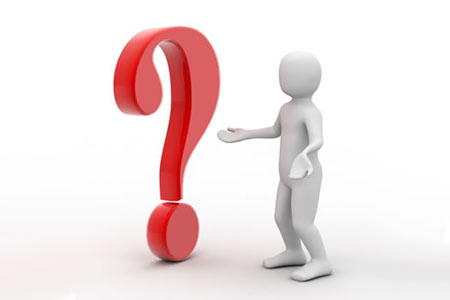 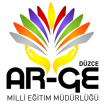 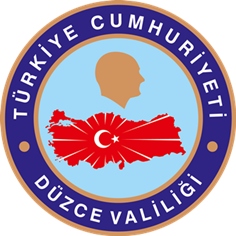 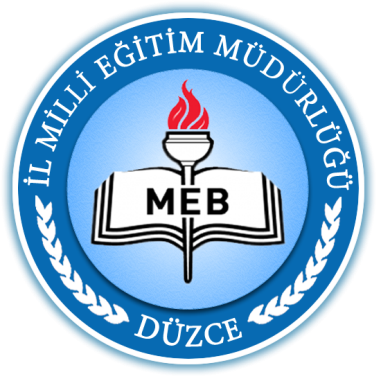 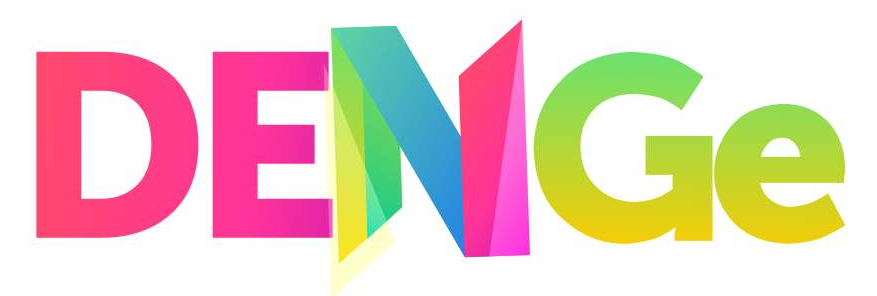 Her yıl proje içeriğinde, eğitimde geliştirilme ihtiyacı olan alanlara göre komisyonlar tarafından yeniden düzenlemeler yapılacaktır.
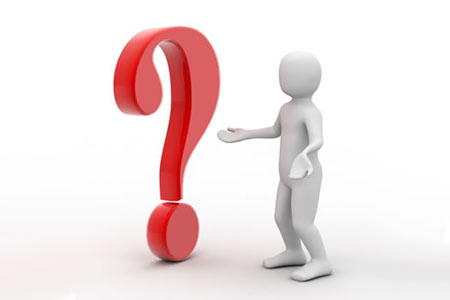 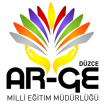 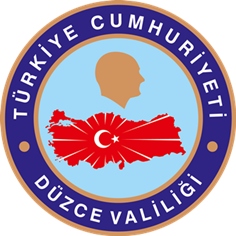 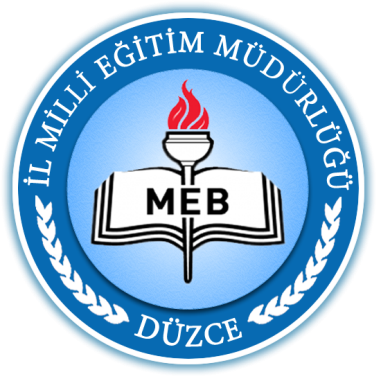 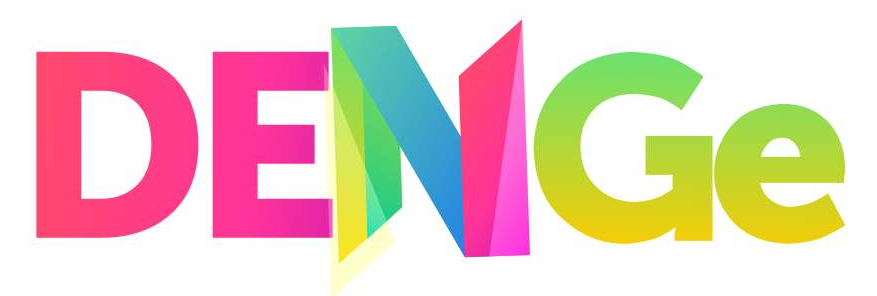 Eğitim öğretim yılı sonunda raporlar oluşturularak incelenecektir. 

İnceleme sonuçlarına göre proje bir önceki yıl ile kıyaslama yapılarak değerlendirilecektir.
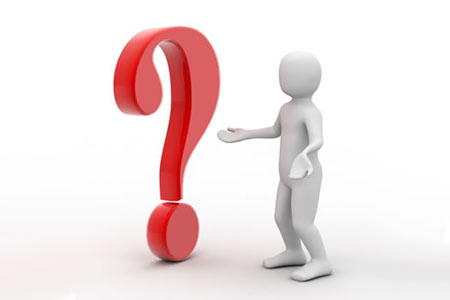 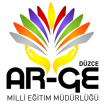 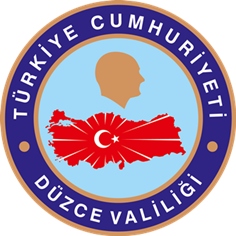 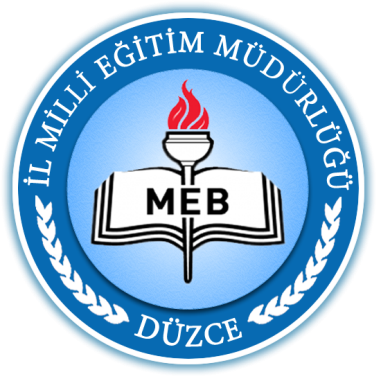 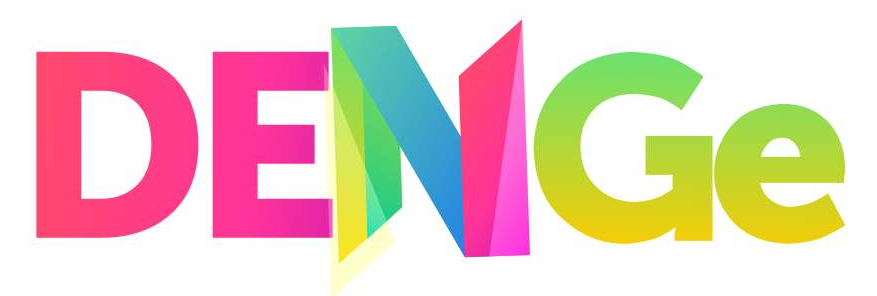 DENGe Projesi, eğitim kurumlarında standart oluşturmak ve kurumların  mevcut durumlarını tespit ederek, oluşturulan standartları geliştirmek için hazırlanmış  bir projedir.
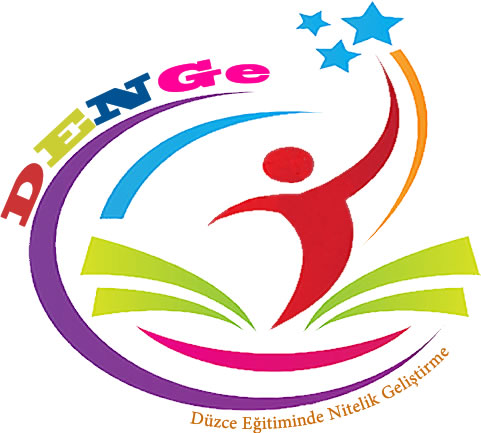 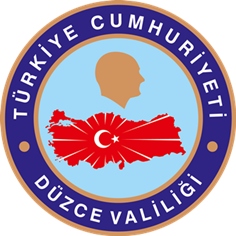 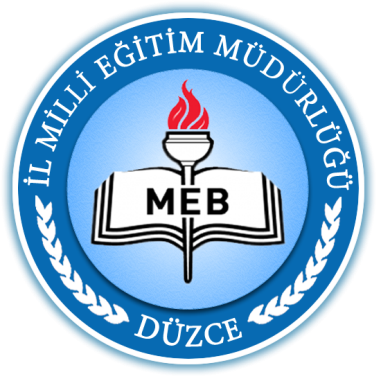 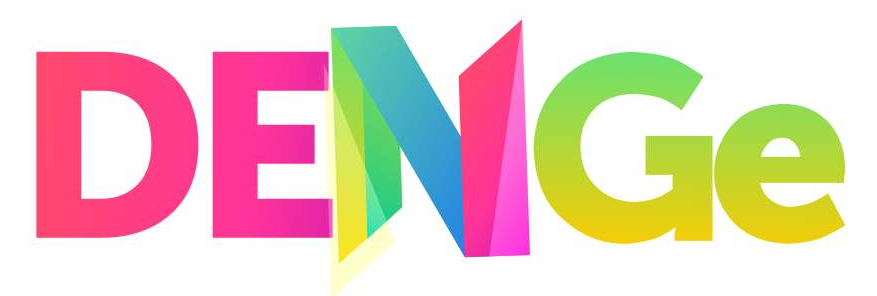 DENGe Projesi, eğitim kurumlarımızın ; 

gelişmiş olan yönlerini ön plana çıkararak 
eksik kalan yönlerini tespit etmek ve 
eğitim kurumlarımıza güncel gelişim raporları sunmak için hazırlanmıştır.
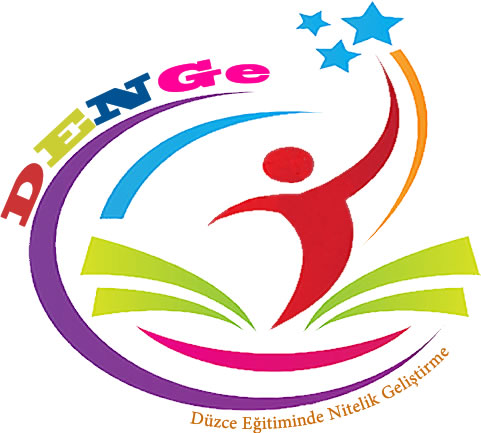 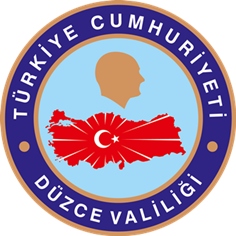 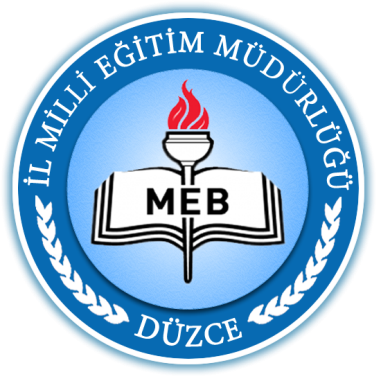 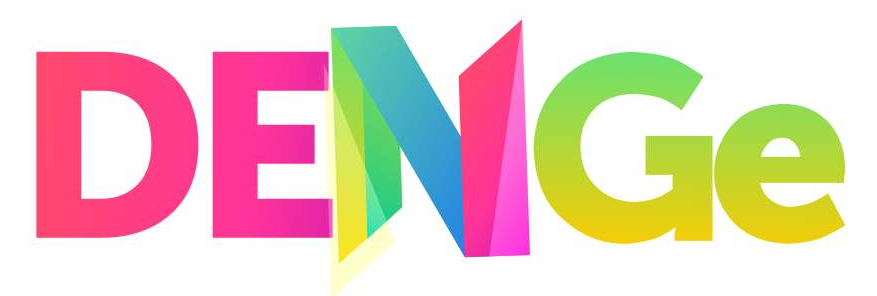 Proje kapsamında; 
	AR-GE biriminin ön çalışmaları tamamlandıktan sonra, beş farklı okul türünde Denge Projesi Komisyonları oluşturularak çalışmalar sürdürüldü.
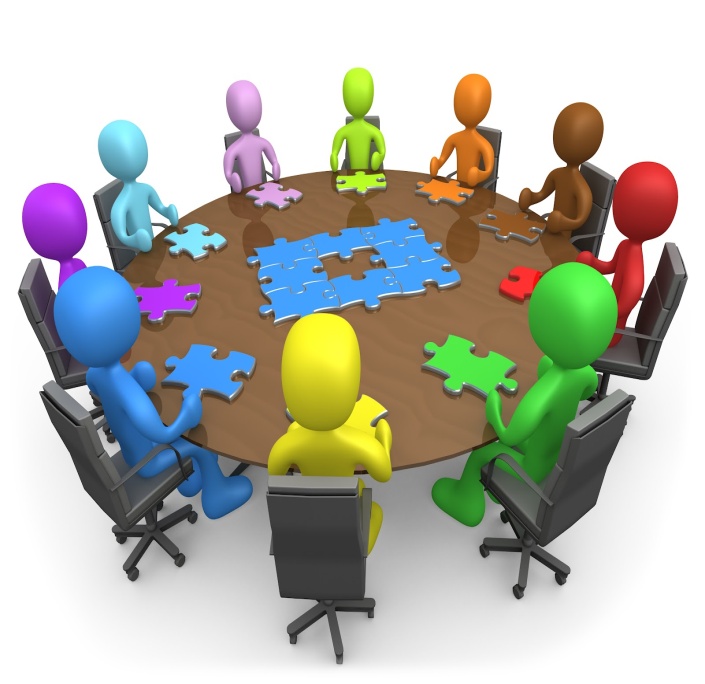 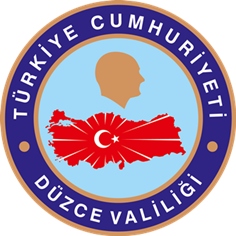 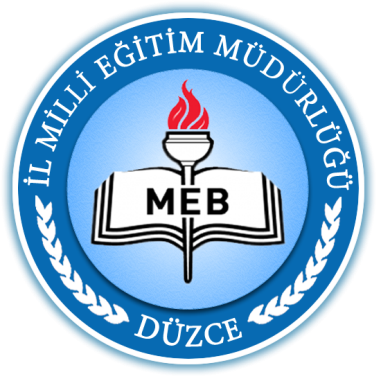 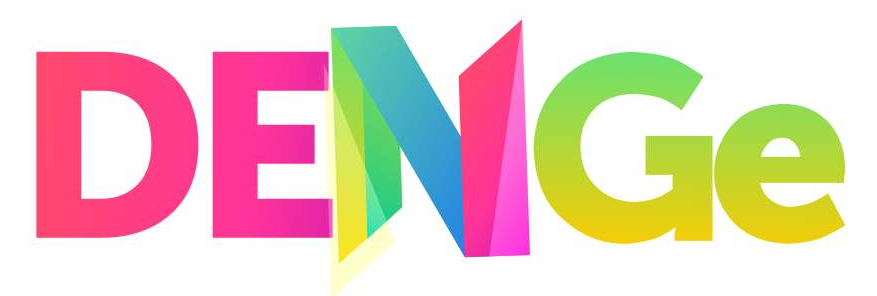 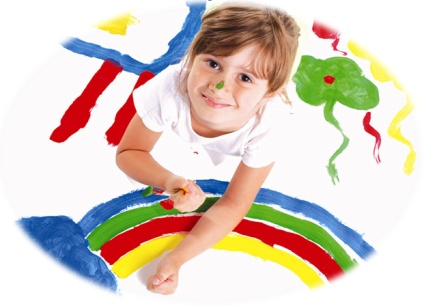 OKULÖNCESİ KOMİSYONU
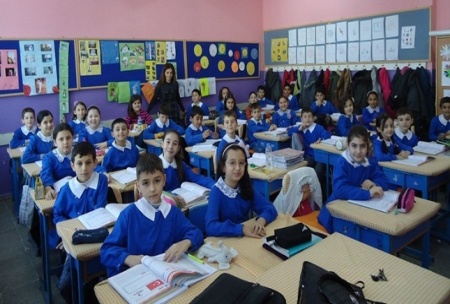 İLKOKUL KOMİSYONU
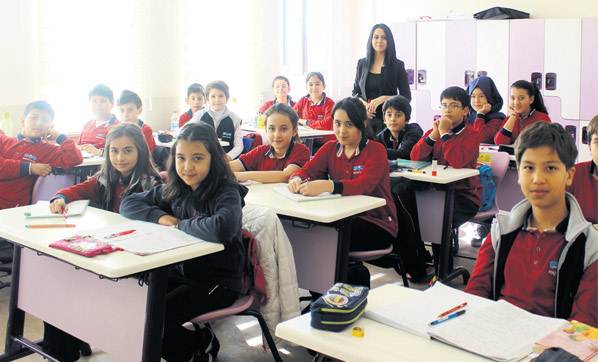 ORTAOKUL KOMİSYONU
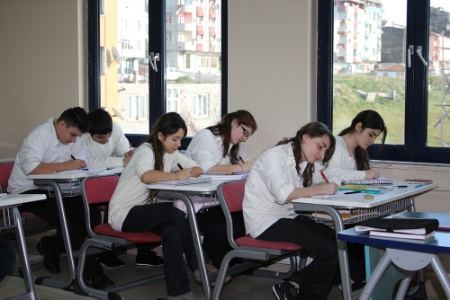 GENEL LİSELER KOMİSYONU
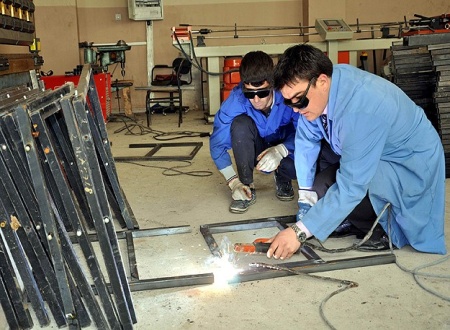 MESLEK LİSELERİ KOMİSYONU
Komisyonlar; 3 Okul Müdürü, 2 Müdür Yardımcısı, 2 Öğretmen, 
1 Rehber Öğretmen , 1 Eğitim Sendikaları temsilcisi ve ARGE çalışanlarından oluşmaktadır.
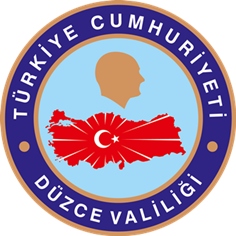 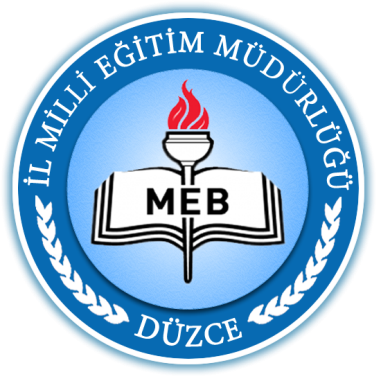 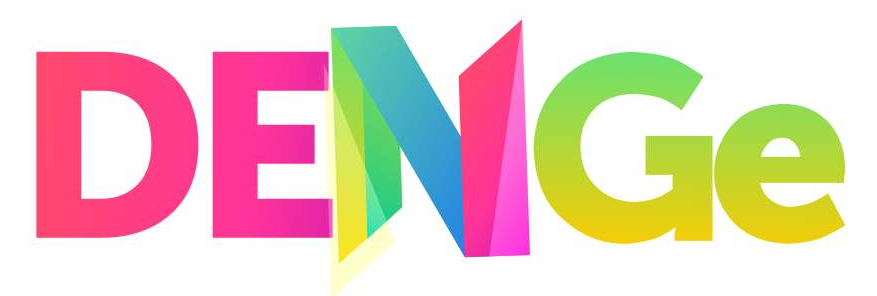 Komisyon Toplantılarında Neler Yaptık
*Komisyon Başkanlarımız ile ilk toplantımızı yaptık ve proje takvimimizi oluşturduk.

*Belirlenen tarihlerde her komisyon türü ayrı ayrı toplanarak çalışmalarını gerçekleştirdi.

*Komisyonlar iki kez toplanarak izleme ve değerlendirme kriterlerini en geçerli hale getirmek için çalışmalarını sürdürdü.

* Denge projesi uygulama aşaması için bilgisayar program yazılımı ( DENGe Bilişim Portalı- DBP) tamamlandı
DENGe PROJESİ
 BİLİŞİM PORTALI
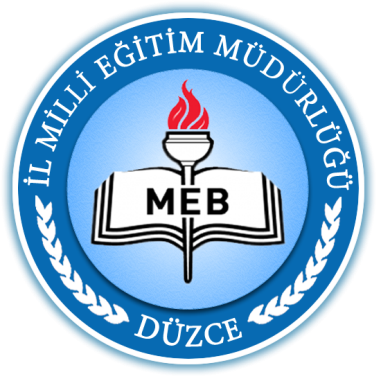 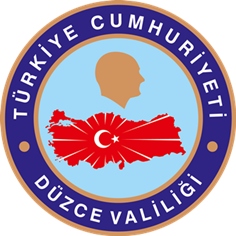 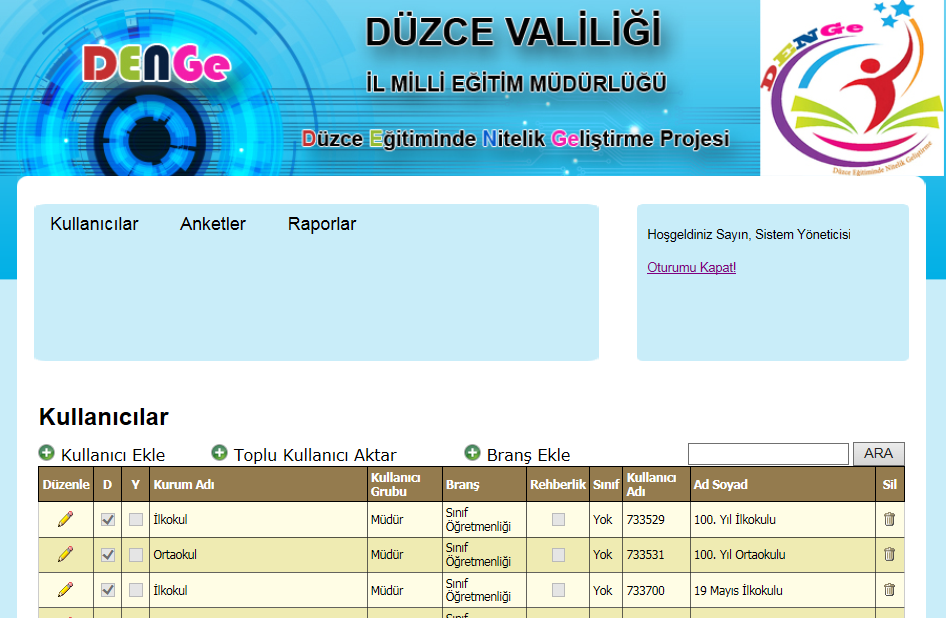 DENGe PROJESİ
 BİLİŞİM PORTALI
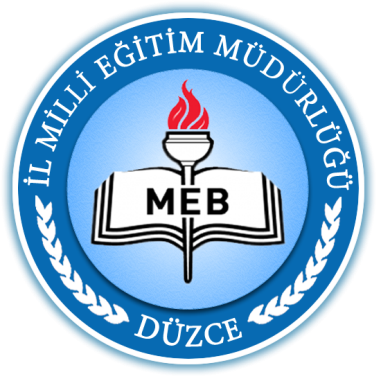 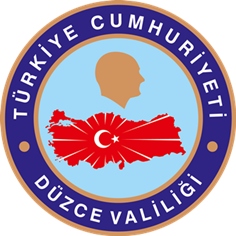 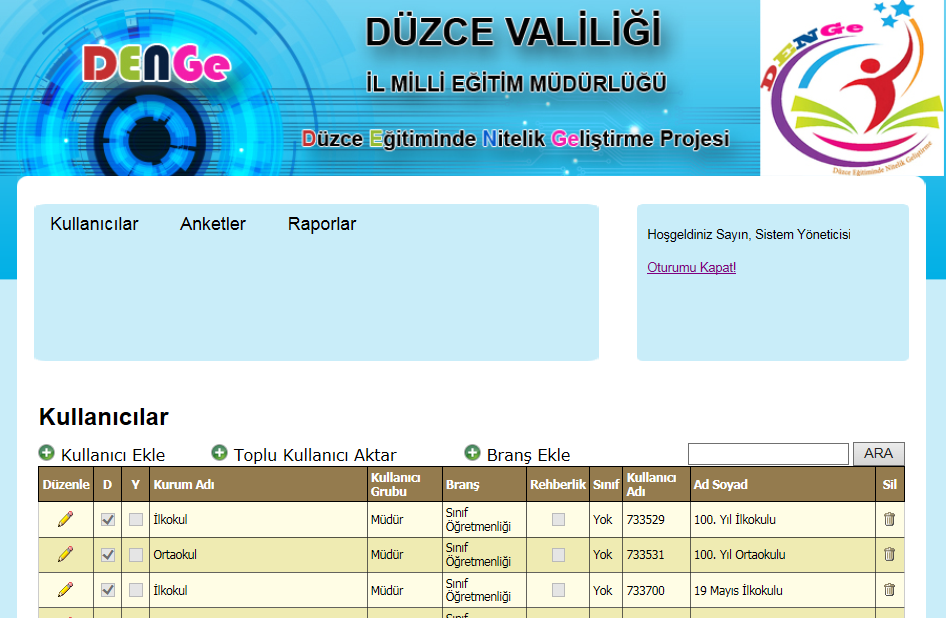 DENGe PROJESİ
 BİLİŞİM PORTALI
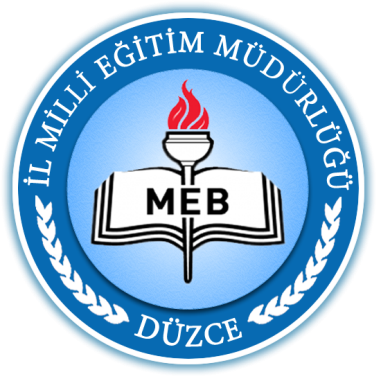 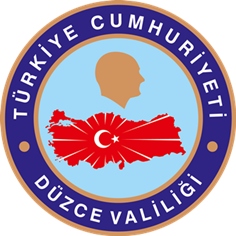 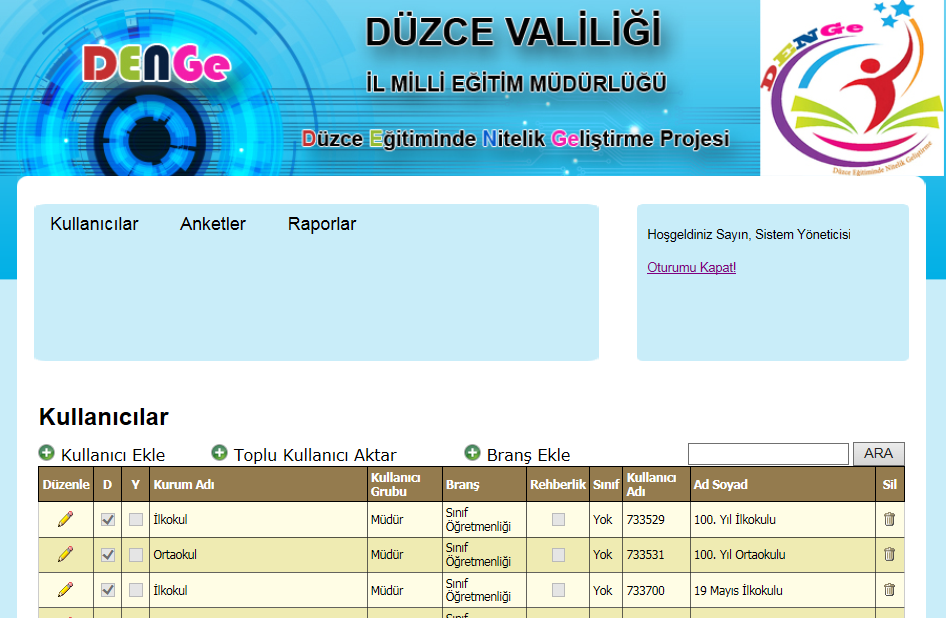 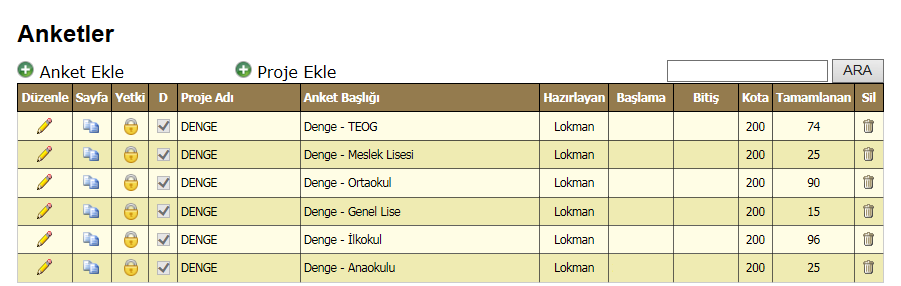 DENGe PROJESİ
 BİLİŞİM PORTALI
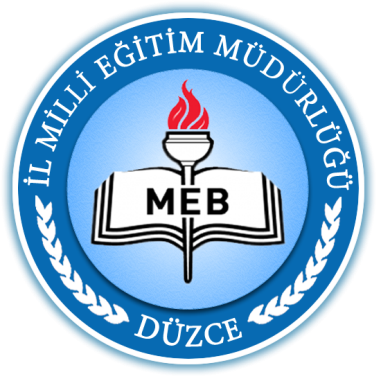 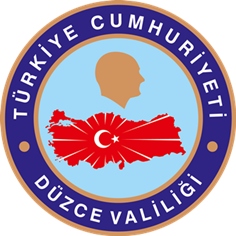 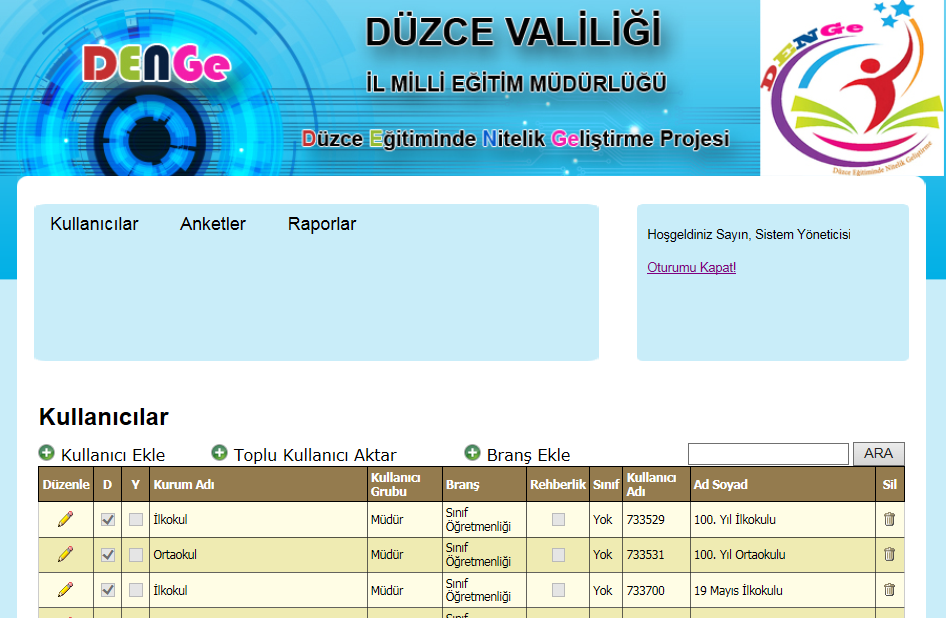 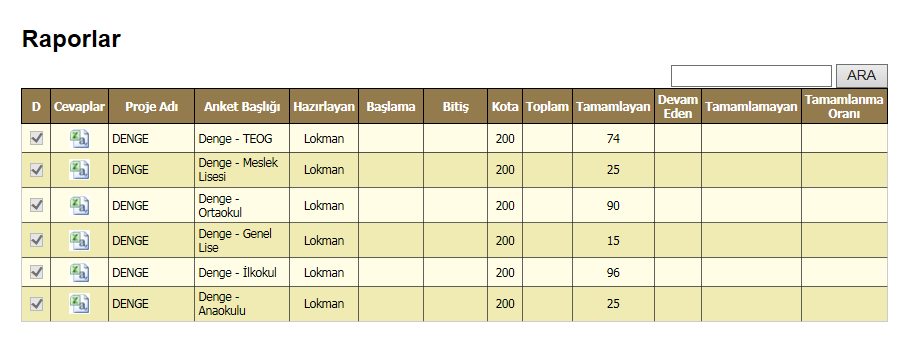 14
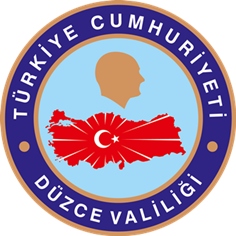 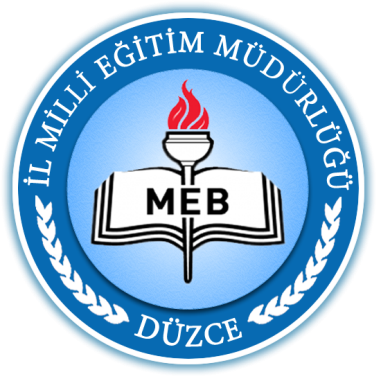 PERFORMANS KRİTER BAŞLIKLARI
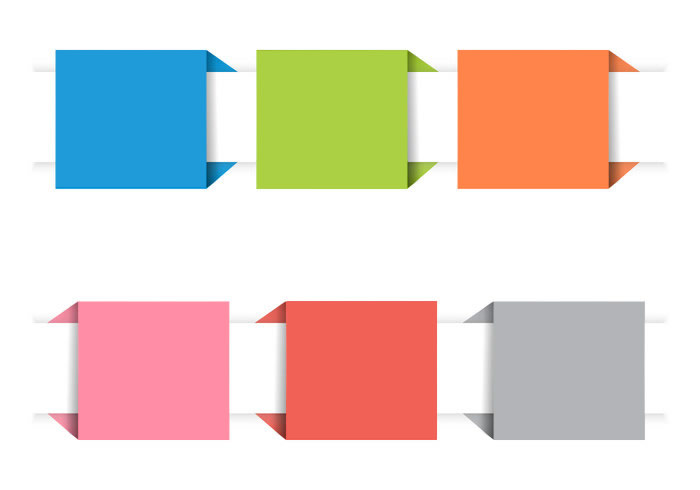 Halkla İlişkiler ve İletişim Becerileri
Ar-Ge Çalışmaları
Başarılar
Eğitim-Öğretim Faaliyetleri
Donanım
İnsan Kaynakları
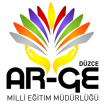 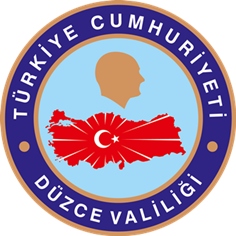 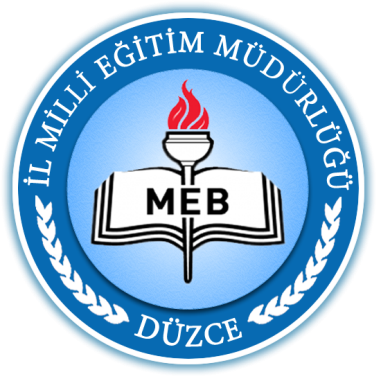 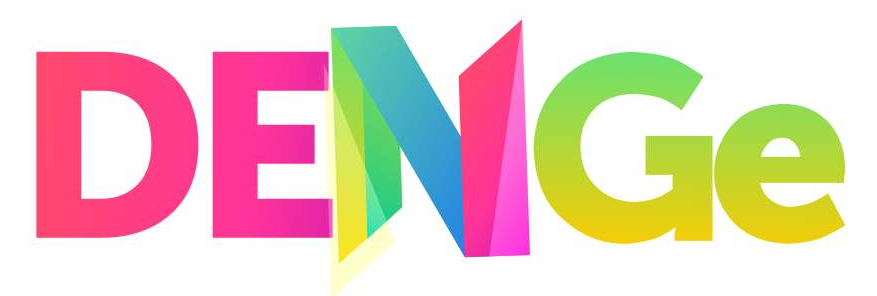 HALKLA İLİŞKİLER VE İLETİŞİM BECERİLERİ
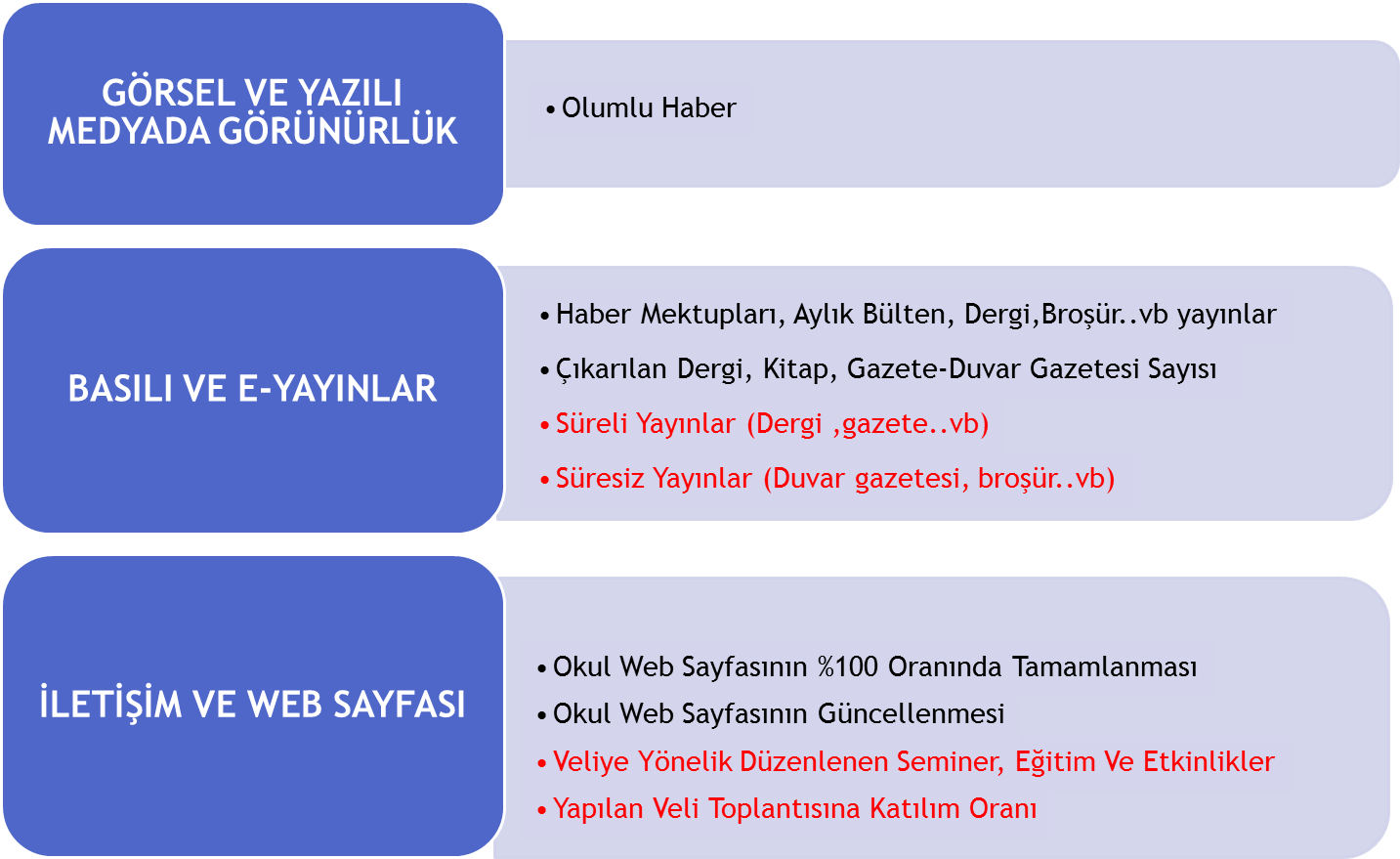 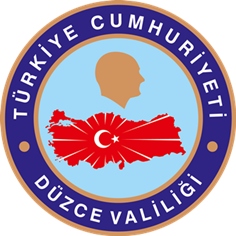 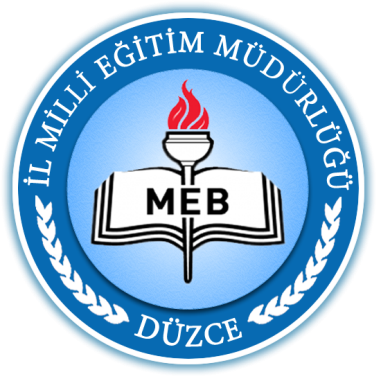 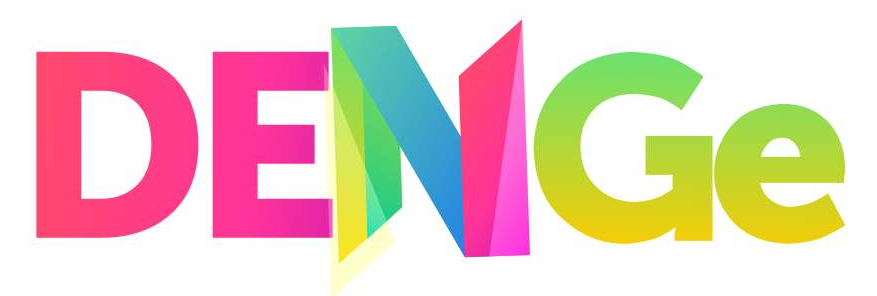 AR-GE ÇALIŞMALARI
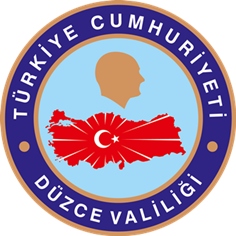 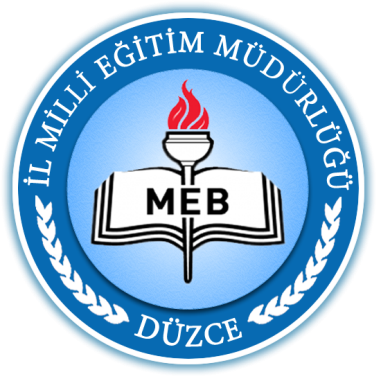 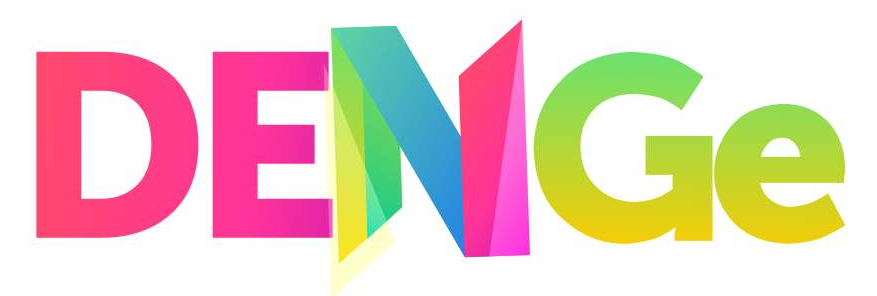 BAŞARILAR
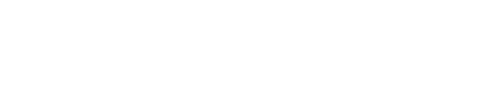 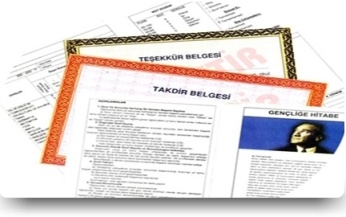 MERKEZİ SINAV BAŞARILARI
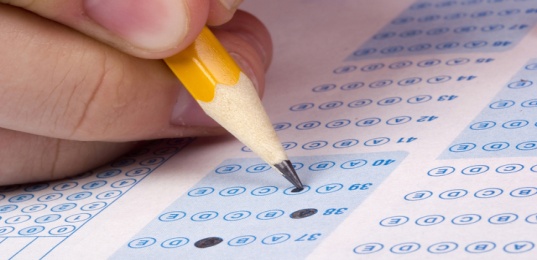 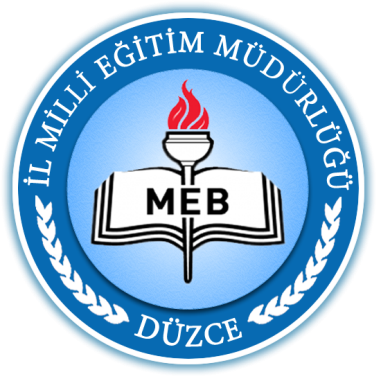 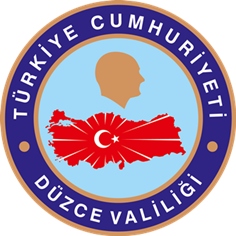 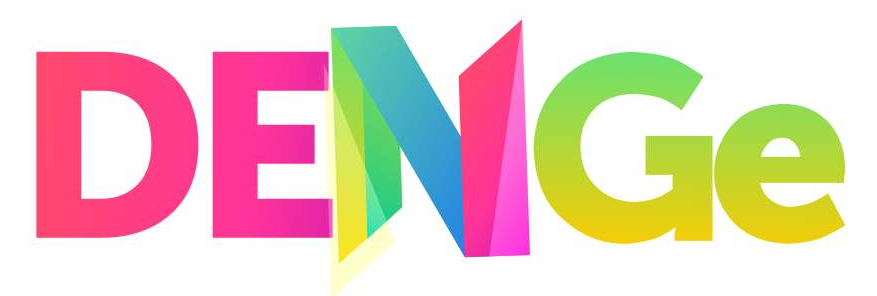 EĞİTİM ÖĞRETİM FAALİYETLERİ
(Okulöncesi / İlkokul)
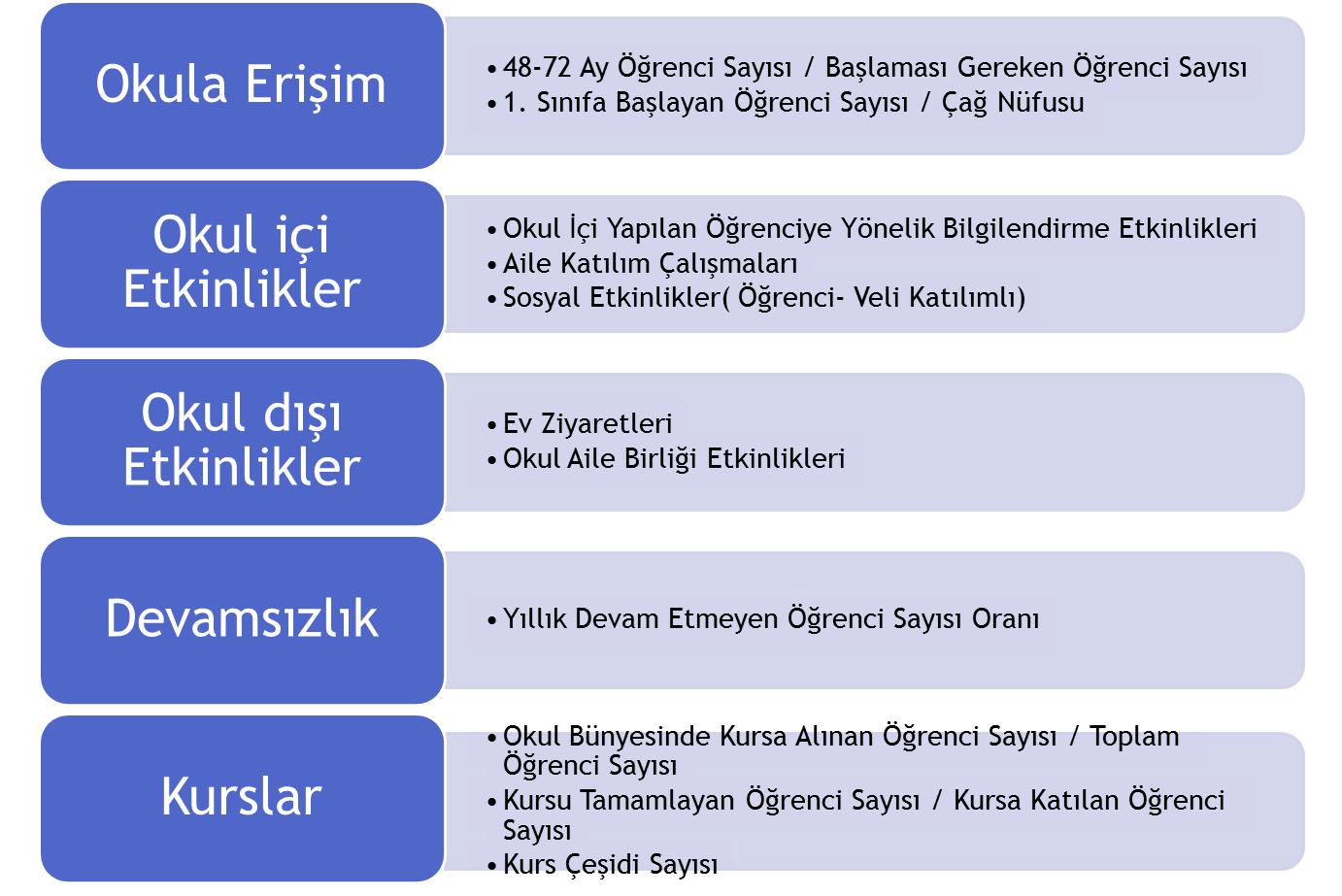 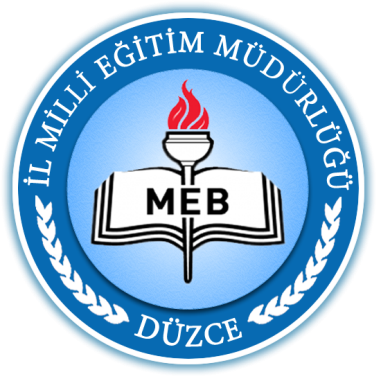 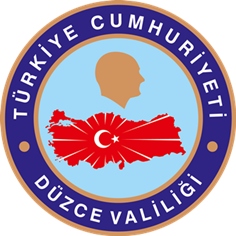 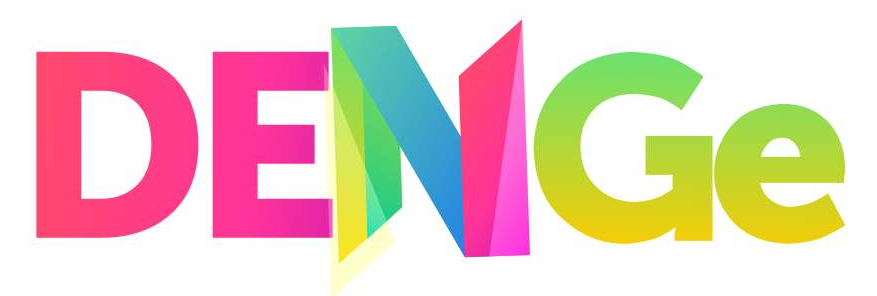 EĞİTİM ÖĞRETİM FAALİYETLERİ
(Ortaokul)
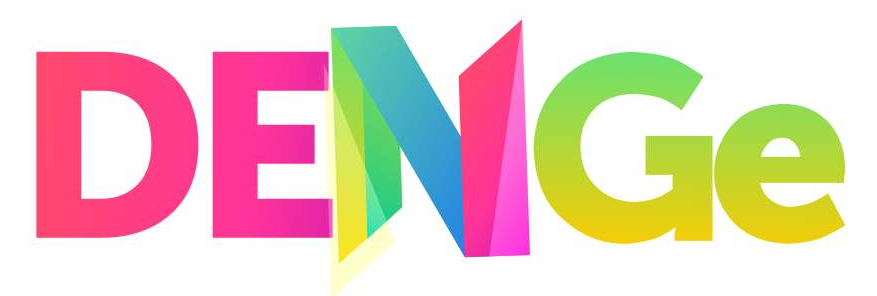 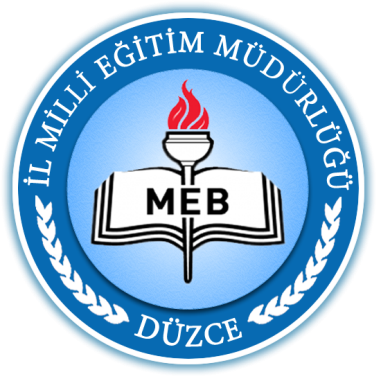 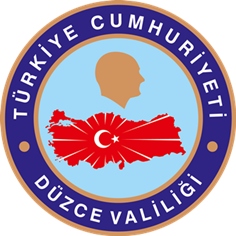 EĞİTİM ÖĞRETİM FAALİYETLERİ
(Ortaöğretim/ Meslek liseleri)
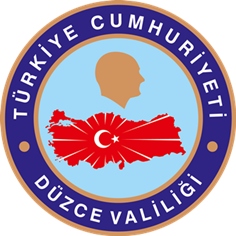 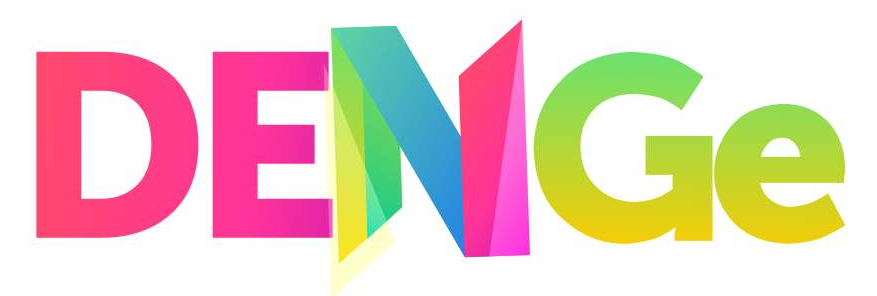 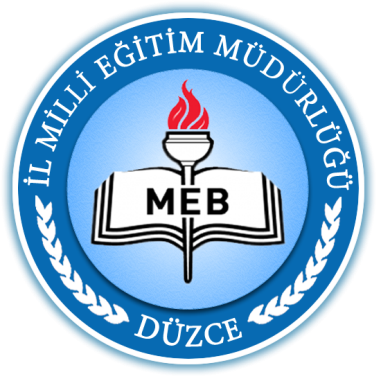 İNSAN KAYNAKLARI
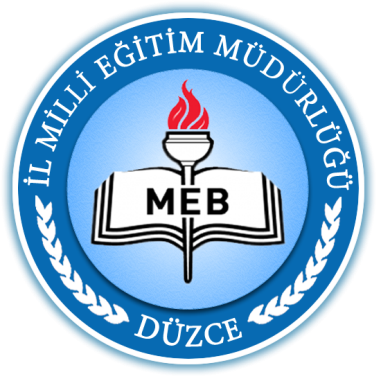 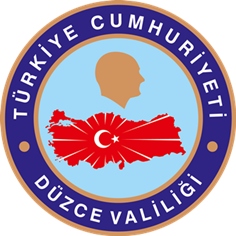 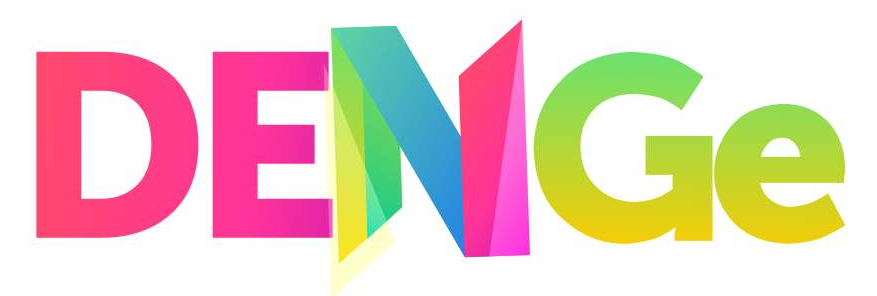 DONANIM
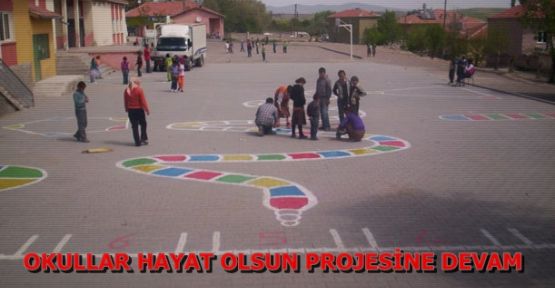 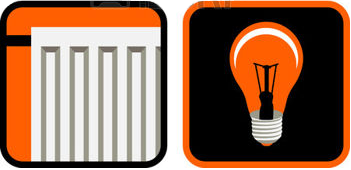 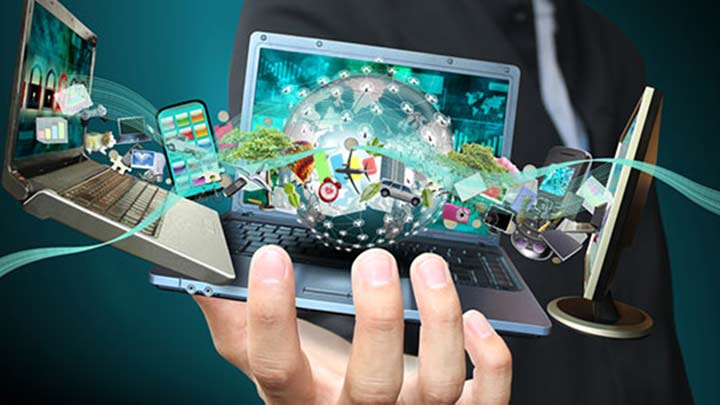 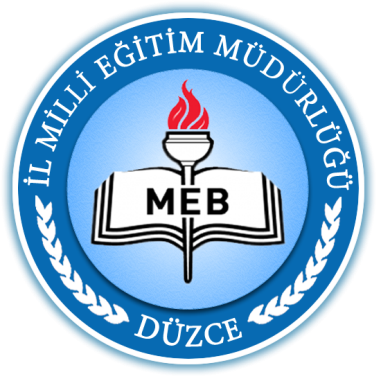 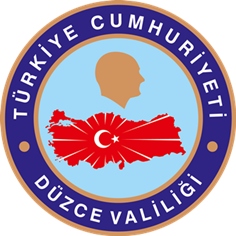 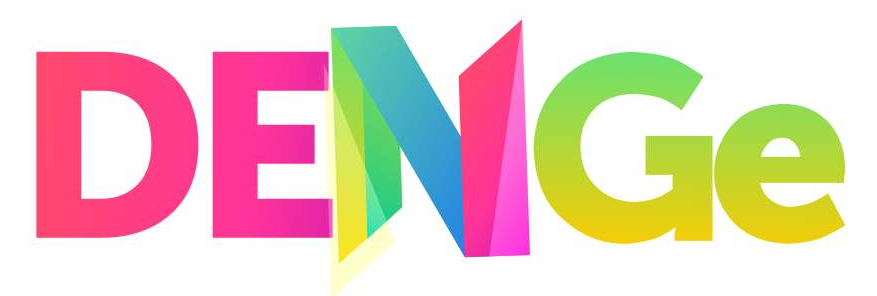 2016-2017 Eğitim Öğretim Yılında
DENGe PROJESİ
DENGe Projemizin Ar-Ge bölümüne okullarımızın yaptığı veya başvuruda bulunduğu Sayın Bakanımız Faruk ÖZLÜ’nün de desteğinde ve takibinde olan TÜBİTAK Projelerimizin sayılarının çoğaltılması için teşvikte bulunulacaktır.
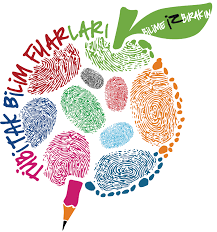 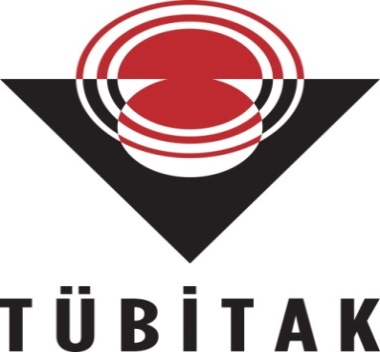 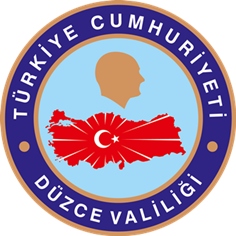 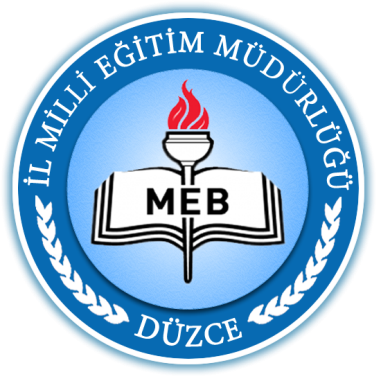 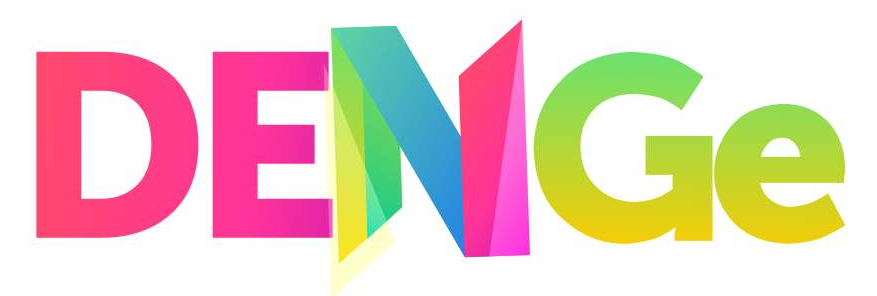 2016-2017 Eğitim Öğretim Yılında
DENGe PROJESİ
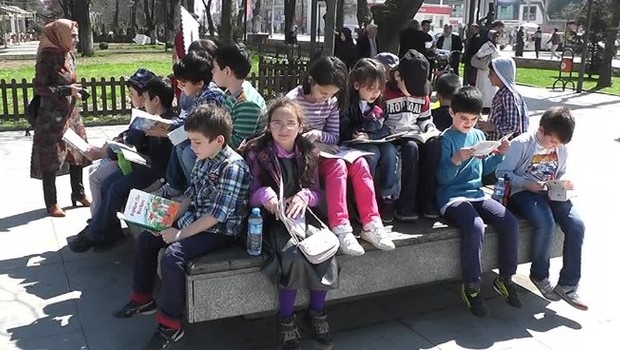 DENGe Projemizin Eğitim Öğretim Faaliyetleri bölümüne kitap okuma alışkanlığı kazandıracak etkinlikler eklenerek, öğrencilerimizin ve ailelerinin kitap okuma oranının artırılması hedeflenmektedir.
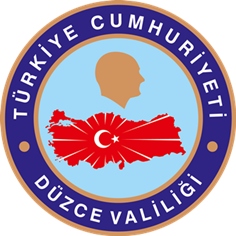 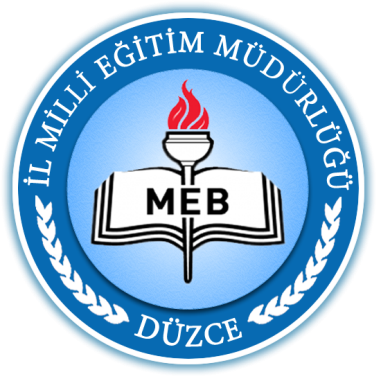 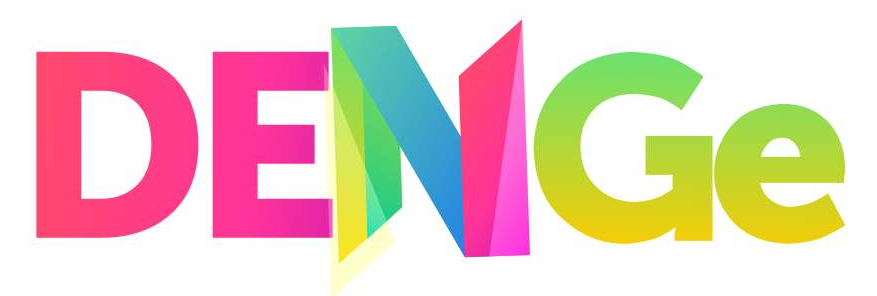 2016-2017 Eğitim Öğretim Yılında
DENGe PROJESİ
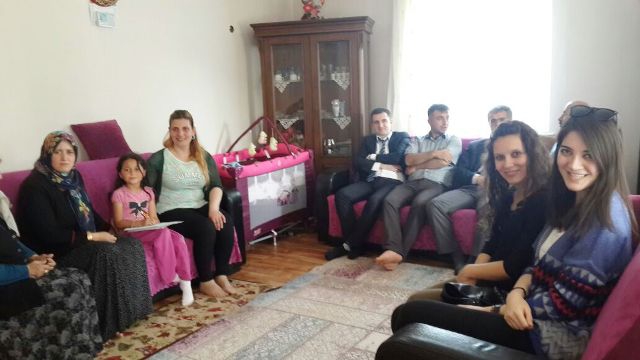 DENGe Projemizin  Eğitim Öğretim Faaliyetleri bölümüne öğretmen, öğrenci ve ailesi arasında öğrencinin gelişimini destekleme amaçlı bir güç birliği oluşturmak adına aile ziyaretleri eklenecektir.
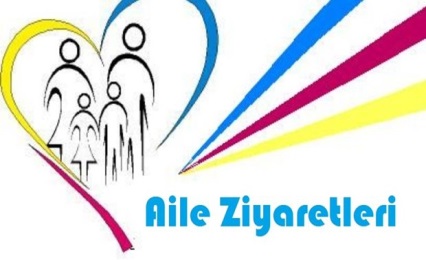 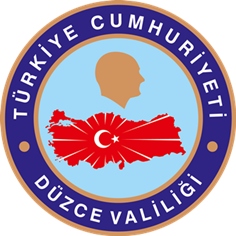 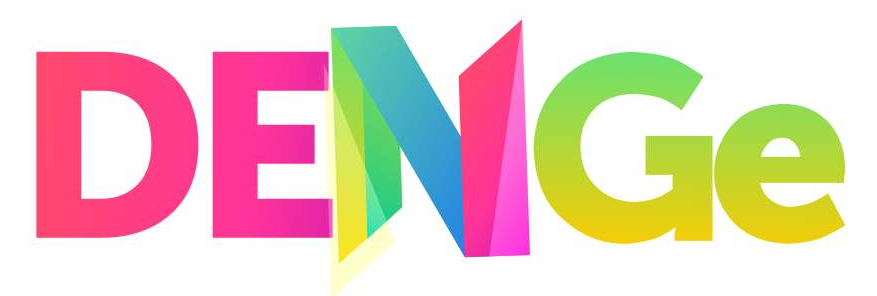 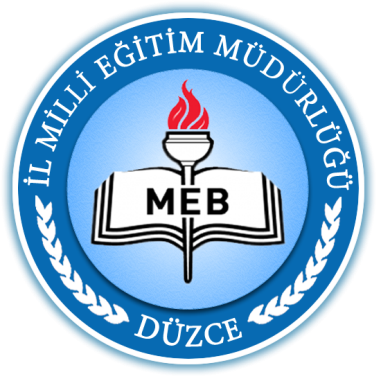 2016-2017 Eğitim Öğretim Yılında
DENGe PROJESİ
DENGe Projemizin  Eğitim Öğretim Faaliyetleri bölümüne Öğrencinin kendini tanımasına, hedefler belirlemesine, sorumluluk duygusu ve sınav başarılarının artırılması için öğrenci koçluğu uygulaması yapılacaktır.
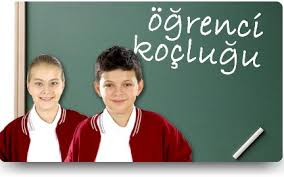 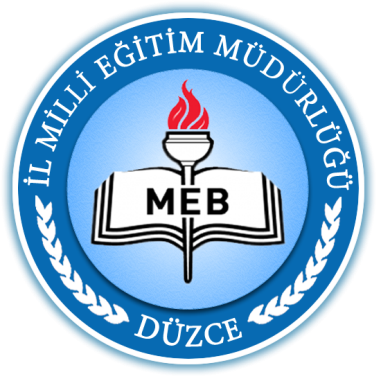 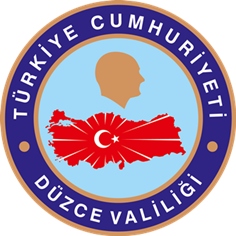 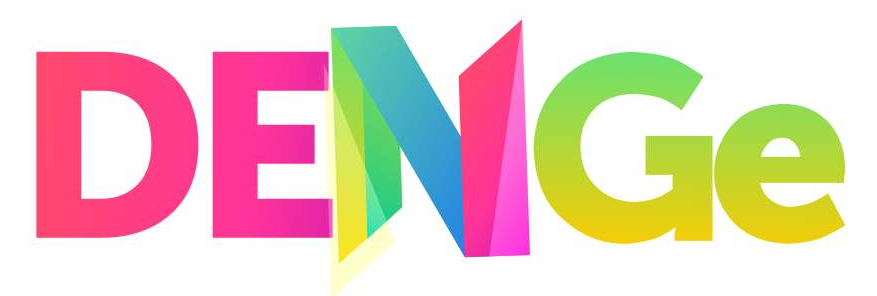 2016-2017 Eğitim Öğretim Yılında
DENGe PROJESİ
DENGe Projesinin yeni ve etkili kriterlerinin oluşturulması için komisyon toplantılarımız yeniden başlayacak  ve yeni eğitim öğretim yılına daha  etkili kriterlerimiz ile başlayacağız.
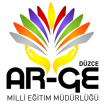 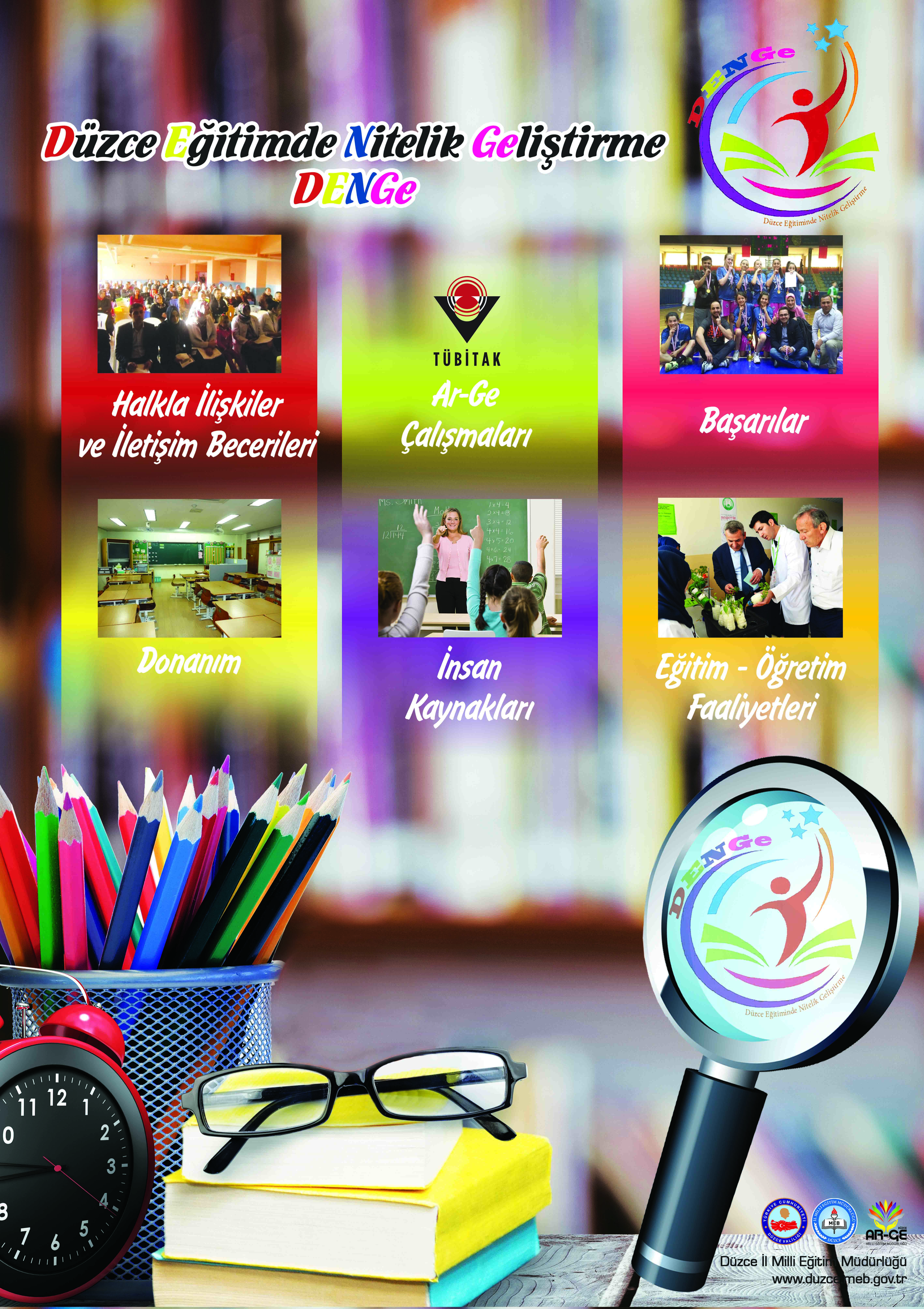 29
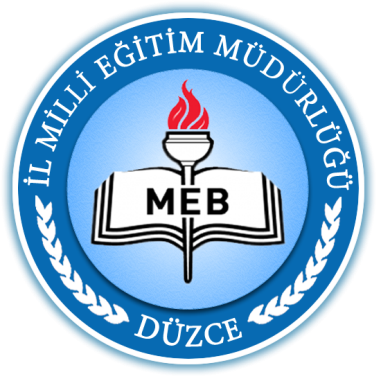 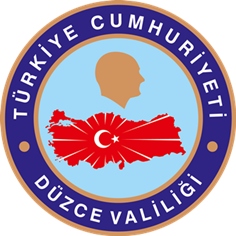 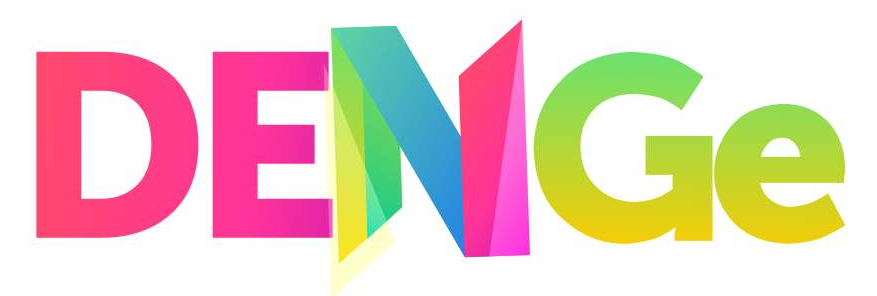 Teşekkür Ederiz
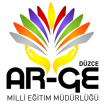